Hold On To Your Faith pt. 2
holding on to faith and a good conscience, which some have rejected and so have suffered shipwreck with regard to the faith.I Tim. 1:19 NIV
Hold On To Your Faith pt. 2
"Faith is the substance of things hoped for." 
In other words, faith accepts the promise in its divine reality, hope goes forward to examine and picture and rejoice in the treasures which faith has accepted.
Hold On To Your Faith pt. 2
In other words, now faith is  being sure of what we hope for and it is certain of what we do not see. Heb. 11:1 (NIV)
Hold On To Your Faith pt. 2
Mustard seeds are the small round seeds of various mustard plants. The seeds are usually about 1 or 2 mm in diameter.
Take a look at a mustard seed. So tiny, isn’t it? You can barely feel it, it is so small. 
If you don’t have a mustard seed, then look at a point on the end of a pencil. That’s about the size of a mustard seed.
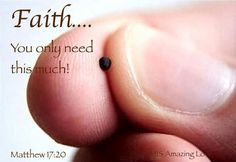 Hold On To Your Faith pt. 2
To hold on to our faith in God means letting go of some things, issues we may be holding on that is hindering our faith.
Faith is not know the end at the beginning. If you already see it-You don’t need faith.
Faith means following God’s plan and not our own.
Walking by faith and not by sight. Faith comes by hearing. What are you listening to.
Hold On To Your Faith pt. 2
We need to hold on to our faith and sow it/ or use it in our situations.
We need to get our minds off ourselves, off the other person, off the situation and focus completely on God and hear Him.
You can’t read or hear the Word then put it on a bookshelf. What happens when you do that? Well, what happens when you quit exercising and eating too much? You gain weight and loose your muscle. 
When you stay out of the Word. You forget what the Word says and how to apply it to situations in your life.
Hold On To Your Faith pt. 2
So by reading the Word of God is how you increase your faith. 
Keep in the Word, by reading, listening to tapes, listening to others teach and preach until the Word is in your heart and you live, breathe, speak, walk and act on God’s Word at all times.
Hold On To Your Faith pt. 2
So, again I ask you to look at your tiny mustard seed of faith, and see Jesus and the Power of the Holy Spirit working in you and act on this faith and move mountains, situations, problems standing in your way.
Hold On To Your Faith pt. 2
Having confidence in our faith. Does not simply mean knowing certain things, but  also being sure of those things. Faith is very personal. 
 Making confession of faith, does not simply mean expressing something we know in our heads. But expressing something that is true in our hearts. It is true for us personally.
So there is a feigned and counterfeit faith, which may be in persons who have no true grace, and may be shipwrecked, so as to be lost in having faith in God.
Hold On To Your Faith pt. 2
Your confession of faith is not simply letting others know that you believe.
 Confession of faith means you also let others know what you believe.
That is something that is often forgotten today. It is said by many that it doesn’t matter what you believe. But that is not true. The believer must have a knowledge of what he believes also.
Hold On To Your Faith pt. 2
Holding to your faith means being sure, as believers, to take a good hold of that truth of the Word of God, and never depart from it. 
Means you should never forget what you believe.
We tend to forget what we don’t read & study.
Read the Word of God daily! Holding fast to the profession of your faith without wavering (going to the left or the right)
Hold On To Your Faith pt. 2
How to Hold On To Our Faith
There are a few things God told us to told on to, to assist us in maintaining our faith.
“ …..Godly edification which is in faith. Now the purpose of this commandment is love from a pure heart, from a good conscience and a sincere faith.  From which some, having strayed, have turned aside to idle taIk.” Tim. 1:3-6 (NKJV)
Hold On To Your Faith pt. 2
I Tim. 1:18-20:18 This command I entrust to you, Timothy, my son, in accordance with the prophecies previously made concerning you, that by them you fight the good fight, 19 keeping faith and a good conscience, which some have rejected and suffered shipwreck in regard to their faith.
Hold On To Your Faith pt. 2
20 Among these are Hymenaeus and Alexander, whom I have handed over to Satan, so that they will be taught not to blaspheme (they were teaching the resurrection had past; overthrowing the faith of some  to believe that there was no life after death. (II Tim. 2:17)
If Christ hasn’t risen then our preaching is empty and our faith is empty. And we remain in our sins. (I Corin. 15:14 & 17)
Hold On To Your Faith pt. 2
Hold on to your teaching
II Thess. 2:15
15 With all these things in mind, dear brothers and sisters, stand firm and keep a strong grip on the teaching we passed on to you both in person and by letter. (NLT)
Hold On To Your Faith pt. 2
Hold on to what is good
I Thess. 5:21
19-22 Don’t suppress the Spirit, and don’t stifle those who have a word from the Master. On the other hand, don’t be gullible. Check out everything, and keep only what’s good. (MSG)
Hold On To Your Faith pt. 2
Hold on to the word
Phil. 2:16
16 Hold firmly to the word of life; then, on the day of Christ’s return, I will be proud that I did not run the race in vain and that my work was not useless.  (NLT)
Hold On To Your Faith pt. 2
Hold on to Instruction
Titus 1:9He must hold firmly to the trustworthy message (instructions) as it has been taught, so that he can encourage others by sound doctrine and refute those who oppose it.
Hold On To Your Faith pt. 2
Persevere 
Eph. 6:18
18 Pray in the Spirit at all times. Pray with all kinds of prayers, and ask for everything you need. To do this you must always be ready. Never give up. Always pray for all of God’s people. (ERV)
Hold On To Your Faith pt. 2
Remain Steadfast
II Corin. 15:58
58 So, my dear brothers and sisters, stand strong (steady). Don’t let anything change you (be immovable). Always give yourselves fully to the work of the Lord. You know that your work in the Lord is never wasted. (ERV)
Hold On To Your Faith pt. 2
Living faith always has corresponding actions. We talk what we really believe, and we act according to what we really believe. The heroes of faith like Abraham were considered men of faith because they acted on what God showed them. They acted on their faith. (Hebrews 11:17-38, James 2:21-23).
To live in faith means to do and say what the Word of God says is right, without doubting.
Hold On To Your Faith pt. 2
Holding on to your faith is like a check, you hold on to and go to the bank to present it to get cash. You confidently expect the money to appear in your account after a certain time. 
If you throw the check ( your faith) away and return to worldly/earthly ways you will lose the money (the blessings) God had for you.
God is trustworthy and He always has resources to back his promises.
Hold On To Your Faith pt. 2
Next Week 4/22/15
Topic-Standards: Stand for Something or Fall for Anything
II Chron. 36:8-16
Neh. 13:4-31
Judges 17:5-13
Judges 6:25-35
II Chron. 17:1-13
Reference
Study Topic: How do you build real faith? By Douglas S. Winnail
Faith in God-February 13, 2007 By Michael Fackerell